Transportpris i VIOL 3
Detta möte spelas in
Agenda

Inledning
Olika sätt att prisräkna på i VIOL 3
Nytt för VIOL 3

Prislista
Standard- och priskomponenter
Drivmedelsindex
Transportprislista i VIOL 3

Prisräkning på Transportunderlag

Prisräkning i led 2
Transportpris i VIOL 3
Emma Karlsson
Jan Karlsson
2023-06-13
Agenda

Inledning
Olika sätt att prisräkna på i VIOL 3
Nytt för VIOL 3

Prislista
Standard- och priskomponenter
Drivmedelsindex
Transportprislista i VIOL 3

Prisräkning på Transportunderlag

Prisräkning i led 2
Transportpris i VIOL 3
Emma Karlsson
Jan Karlsson
2023-06-13
Olika sätt att prisräknaI VIOL 3
Vilka alternativ finns det att prisräkna på i transportaffären i VIOL 3?
Det finns tre alternativ, prislista, pris från transportunderlag och pris förgående led (gäller ej för led 1)
Prislista
(Led 1 & Led 2 )
Pris i transportunderlag
Procent förgående led
(Led 2 )
TransportprisI VIOL 3
Några saker att bära med sig när vi börjar arbeta med pris i transportaffären
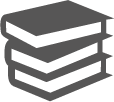 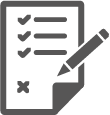 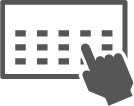 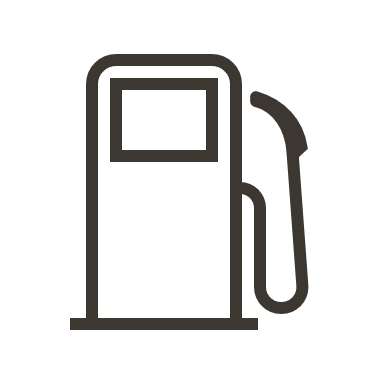 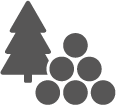 [Speaker Notes: Ny prisstruktur – Standardkomponenter, priskomponenter etc.
Prislistor per måttslag – Inge mer Tonlista eller fub lista. Utan man jobbar med en och samma prislista och refererar mot olika måttslag direkt i.
Koder – koder för måttslag, koder för olika T/A  Klartext, fördefinierat  vilkar mot en av våra grundprinciper som VIOL 3 bygger på att ha transparenta prisvillkor. Saker ska inte kunna betyda olika saker beroende på vem man gör affären med.
DMI – Fristående objekt.  månatliga uppdatering behöver inte göras på varje prislista utan på ett ställe.
Sortimensgrupp – Fristående objekt  Möjliggör att skapa upp ett register och återanvända sortimensgrupper på i flera prislistor]
Agenda

Inledning
Olika sätt att prisräkna på i VIOL 3
Nytt för VIOL 3

Prislista
Standard- och priskomponenter
Drivmedelsindex
Transportprislista i VIOL 3

Prisräkning på Transportunderlag

Prisräkning i led 2
Transportpris i VIOL 3
Emma Karlsson
Jan Karlsson
2023-06-13
Olika sätt att prisräknaI VIOL 3
Vilka alternativ finns det att prisräkna på i transportaffären i VIOL 3?
Det finns tre alternativ, prislista, pris från transportunderlag och pris förgående led (gäller ej för led 1)
Prislista
(Led 1 & Led 2 )
Pris i transportunderlag
Procent förgående led
(Led 2 )
Standard- och priskomponenter i VIOL 3
TransportprisStandard- och priskomponenter
Prislistor
Ägare: Respektive företag
Standardkomponenter
Ägare: Biometria
Priskomponenter
Ägare: Respektive företag
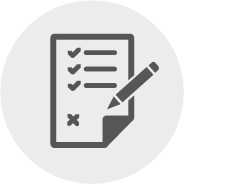 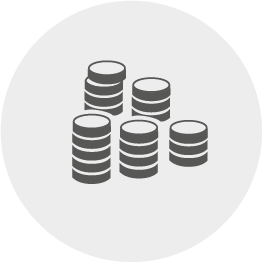 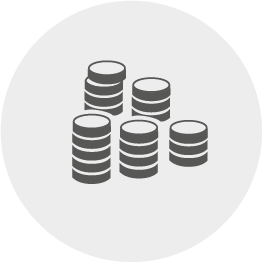 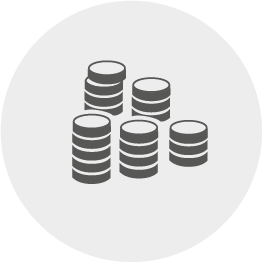 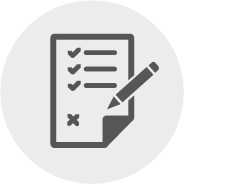 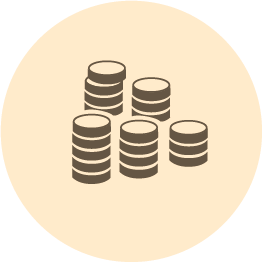 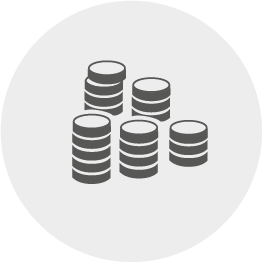 Skapas utifrån en standardkomponent genom att skapa en priskomponent från den standardkomponent som önskas.
Ni skapar ett eget ”bibliotek”
Tillhandahålls av Biometria och innehåller ramar/formler för hur man kan prisräkna
Detta kan vi kalla för Biometrias ”bibliotek”
Priskomponenterna är byggstenarna för prislistorna. Genom att lägga in den i en prislista blir komponenten prislisteunik och ändringar som görs i komponenten gäller i just den unika prislistan
TransportprisStandard- och priskomponenter
Priskomponent innehåller urvals- och värdevillkor samt uttrycksvärden. Dessa tillsammans styr hur en priskomponent ska användas i värdeberäkningen och hur mycket pengar som ska falla ut
Värdevillkor anger vad som ska vara uppfyllt för när ett visst värde/pris ska gälla
Anges under villkor i priskomponenten
Systemet läser alltid ordningen ”uppifrån och ner” och stannar där första värdevillkoret uppfylls
Uttrycksvärden anger vad det är för pris som ska gälla - Vad är priset? 
Läggs till i uttrycket (som är själva formuppsättning för hur beräkningen ska ske) som ärvs från standardkomponenten
I en priskomponent går det också att ange urvalsvillkor men det används inte i lika stor utsträckning som för råvara
[Speaker Notes: Priskomponenten ärver standardkomponentens egenskaper, men företaget anger själv: 
Värdevillkor – När ska priset gälla? Exempelvis ett visst avstånd, en viss start- och slutplats eller en viss bärighetsklass
Uttrycksvärden – Vad är priset? Läggs till i uttrycket som ärvs från standardkomponenten
Prioritetsordning ska därför anges av den som administrerar komponenten]
TransportprisOlika sätt att prissätta
Tips! blir du osäker på vilken komponent du ska använda? 
Läs vår handbok som finns på biometria.se!
Komponentstyper
Det finns tre olika komponentstyper
Grundpris Formel
Priset består av en fast del och en rörlig del (avståndsberoende)
Kvantitetsberoende
Tillägg och Avdrag (T/A)
Procent av grundpriset
á-pris kvantitet (kvantitetsberoende)
á-pris leverans (fast pris per leverans)
Grundpris Sträcka
Priset är oberoende av sträcka (används vid fasta sträckor)
Fast pris per leverans eller kvantitetsberoende
[Speaker Notes: Man kan alltså säga att det finns tre olika sorters grundpriskomponentet: 
A-pris, som består av en fast del och en km-avstånds-beroende del, per transportprisgrundande kvantitet
A pris per transportprisgrundande kvantitet
A pris per leverans
Priset tar hänsyn till drivmedelsprisförändringar och till avtalsjustering]
TransportprisOlika sätt att prissätta
Det finns tre olika typer av komponenter:
Grundpris Formel
Grundpris Sträcka
Tillägg & Avdrag
Tillägg & avdrag:
Några exempel på olika komponentstyper:Lossning, BK, Retur, Startplats, Slutplats, Slutkört, Omlastning, Försvårad transport, Försvårad lastning, Anskaffningsform, Avgiftsbelagd väg, Extra tidsåtgång, Transportmedel.
Från en transportprislista i VIOL 3:
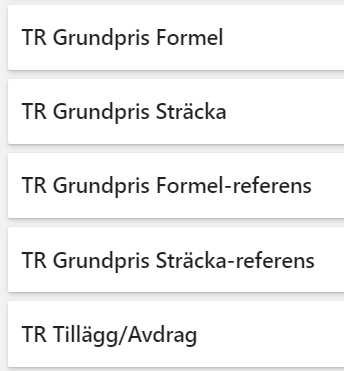 TransportprisNågra exempel på priskomponenter..
Exempel: Grundpris sträcka
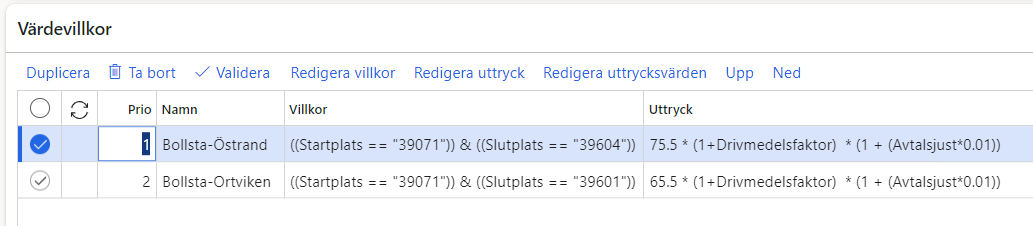 Á-pris leverans
Villkor som måste uppfyllas
Priskomponenten ärver standardkomponentens egenskaper, men företaget anger själv: 
Värdevillkor – När ska priset gälla? Exempelvis ett visst avstånd eller i det här fallet, en viss start- och slutplats
Uttrycksvärden – Vad är priset? Läggs till i uttrycket som ärvs från standardkomponenten
TransportprisNågra exempel på priskomponenter..
Exempel: Grundpris formel
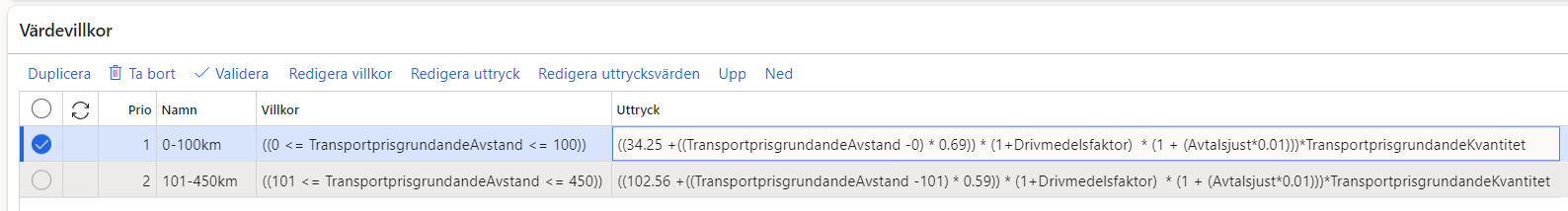 Uttryck
Fast prisdel
Startvärde i avståndsintervallet
Rörlig prisdel
Villkor
Villkor som måste uppfyllas
[Speaker Notes: Avståndsberoende]
TransportprisNågra exempel på priskomponenter..
Exempel: Grundpris formel
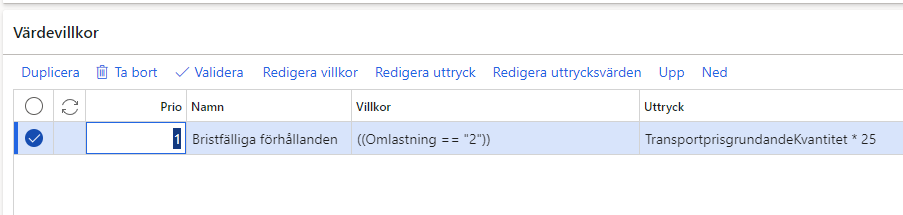 Måste vara omlastning av typ 2 för att prisraden ska användas
Priset som tillkommer är 25 kr/kvantitet
Drivmedelsindex i VIOL 3
DrivmedelsindexI VIOL 3
Varför ett drivmedelsindex?
Ett drivmedelsindex registreras för att följa förändringen i pris på ett drivmedel och registreras med aktuellt drivmedelspris för specifika perioder och enligt önskat index.
Drivmedelsindex i VIOL 3
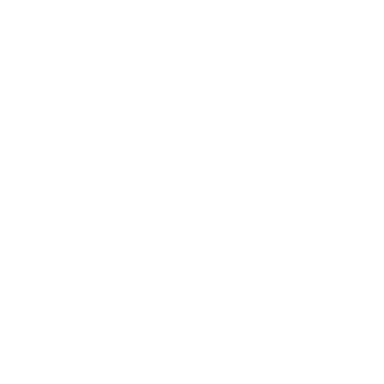 [Speaker Notes: Basvärde: Indexets värde när avtalet mellan parterna görs (eller eventuellt annat avtalat värde)
Procent per klausulsteg: Hur många procent priset ska ändras per klausulsteg
Klausulsteg: Hur mycket indexet måste förändras innan det ska få utslag på priset]
DrivmedelsindexExempel
En leverans avlämnas 2023-02-14. Vilket indexvärde kommer att användas då?
2023-01-01
2023-02-01
2023-03-01
2023-03-01
Indexvärde: 12,85
2023-01-01
Indexvärde: 12,69
2023-02-01
Indexvärde: 12,62
Svar: 12,62
DrivmedelsindexRäkneexempel
Indexets värde: 14,6
Basvärdet: 14,1
Procent per klausulsteg: 0,6
Klausulsteg: 0,2
Ändring i index = 14,6-14,1 = 0,5
Antal klausulsteg = 0,5/0,2= 2,5  2 hela klausulsteg
Total ändring i priset = 2*0,6 % = 1,2 %

Priset kommer alltså att bli 1,2 % högre!
Drivmedelsfaktorn (som kan vara både negativ och positiv) beräknas alltså enligt:
[Speaker Notes: Basvärde: Indexets värde när avtalet mellan parterna görs (eller eventuellt annat avtalat värde)
Procent per klausulsteg: Hur många procent priset ska ändras per klausulsteg
Klausulsteg: Hur mycket indexet måste förändras innan det ska få utslag på priset]
Vi kikar i systemet!
[Speaker Notes: Skapa ett
Grundpris
Två T/A]
Transportprislista i VIOL 3
Transportpris – Priskomponenter i en prislista
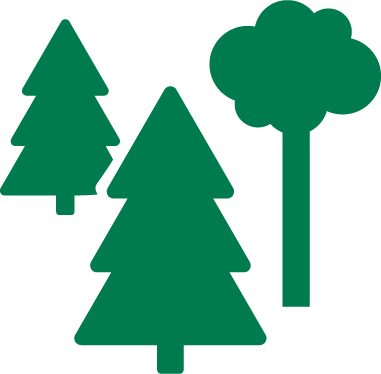 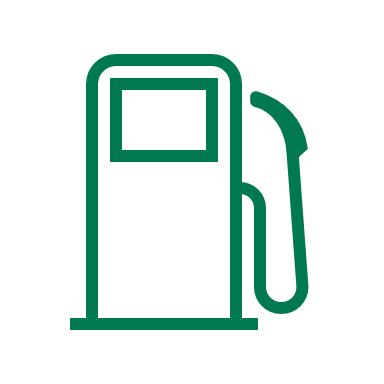 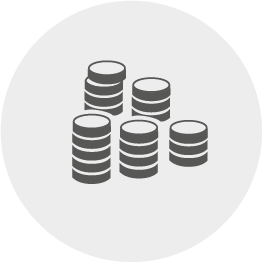 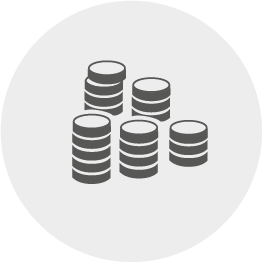 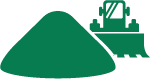 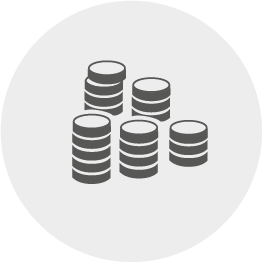 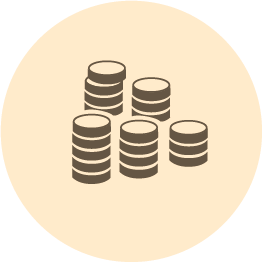 Sortimentsgrupp
Drivmedelsindex
Priskomponenter
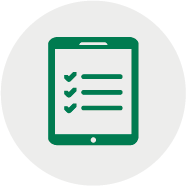 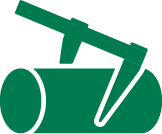 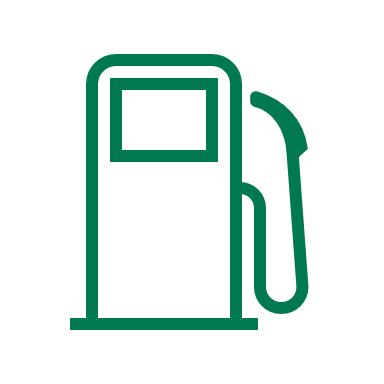 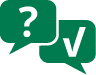 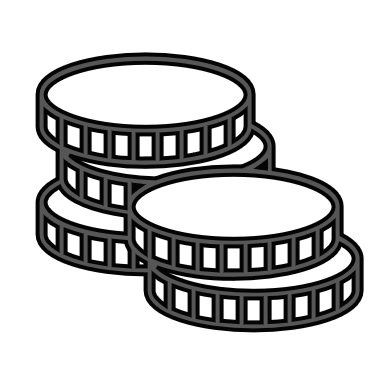 Måttslagsstyrning
Drivmedelsindex
Transportprislista
[Speaker Notes: Prislistan består av ett gäng byggstenar, alltså inte bara priskomponenter
Drivmedelsindex lägger vi in i samband med att vi skapar prislistan
Sedan bygger vi på med priskomponenterna och sätter då förutsättningar som vi vill ska gälla, som exempelvis ev. måttslagsstyrning och sortimensgrupper osv.]
TransportprisUppbyggnad av en prislista
Priskomponenter
Ägare: Företag
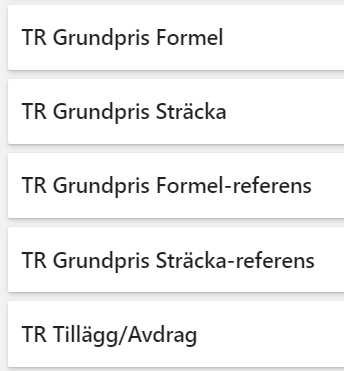 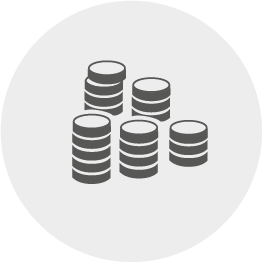 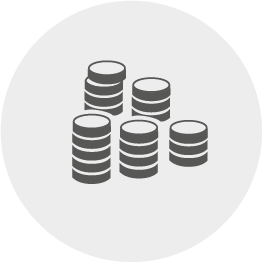 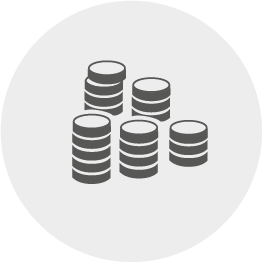 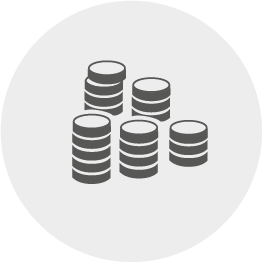 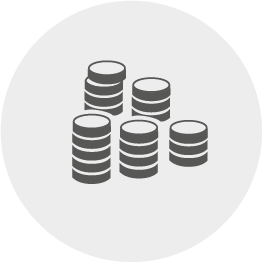 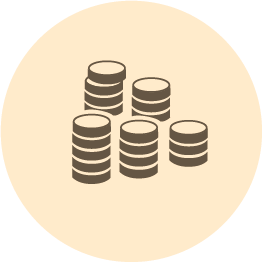 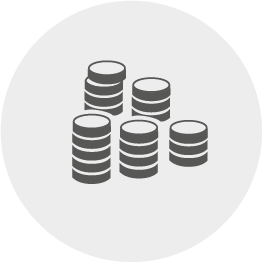 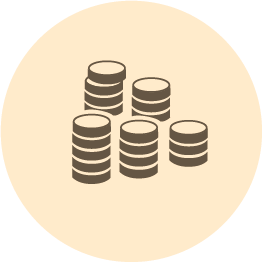 Komponenterna ligger i det egna biblioteket som man som företag måste se till att skapa upp innan för att kunna använda dem i en prislista
[Speaker Notes: Alla priser, både grundpriser och tillägg/avdrag, som ska tillämpas i en prislista beskrivs i priskomponenter
Alla priskomponenter baseras på standardkomponenter som definieras av SDC

TR grundpris formel - De ”rader” som håller komponenter för beräkning av grundpris enligt formel.  Dvs fast del och avståndsberoende
TR Sträcka - De ”rader” som håller komponenter för beräkning av grundpris enligt sträcka.  Dvs fast pris oberoende av avståndet
TR Formel – Referens - De ”rader” som håller komponenter för beräkning av grundpris enligt formelreferens
TR Sträcka – Referens – De ”rader” som håller komponenter för beräkning av grundpris enligt sträckareferens]
TransportprisUppbyggnad av en prislista
Exempel på referens
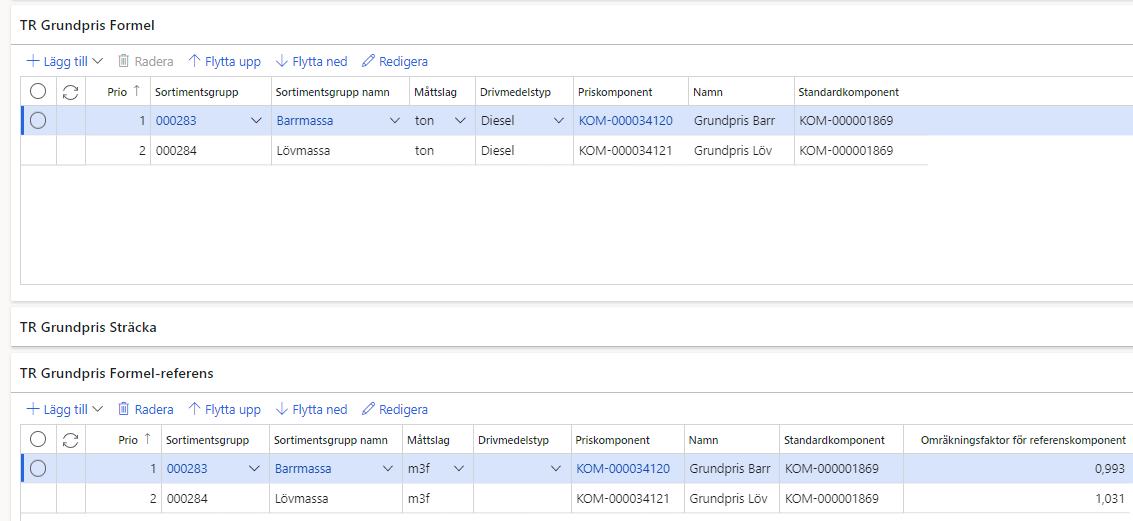 [Speaker Notes: De komponenter som går att referera till behöver alltså finnas inlagd som ett grundpris  kommer ej dyka upp i listan]
Vi kikar i systemet!
[Speaker Notes: Skapa ett drivmedelsindex]
Agenda

Inledning
Olika sätt att prisräkna på i VIOL 3
Nytt för VIOL 3

Prislista
Standard- och priskomponenter
Drivmedelsindex
Transportprislista i VIOL 3

Prisräkning på Transportunderlag

Prisräkning i led 2
Transportpris i VIOL 3
Emma Karlsson
Jan Karlsson
2023-06-13
Olika sätt att prisräknaI VIOL 3
Vilka alternativ finns det att prisräkna på i transportaffären i VIOL 3?
Det finns tre alternativ, prislista, pris från transportunderlag och pris förgående led (gäller ej för led 1)
Prislista
(Led 1 & Led 2 )
Pris i transportunderlag
Procent förgående led
(Led 2 )
Prisräkning på Transportunderlag
TransportprisPrisräkning på TU
Transportunderlag är ett underlag för att förmedla information till transportföretag samt är en grund för prisräkningen
Transportunderlaget skapas när vi destinerar ett sortiment
Motsvarar i grova drag Tranportinformationsfliken på en virkesorder
Transportinstruktion
Destinering
Transportunderlag
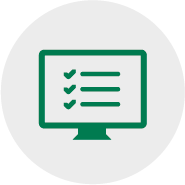 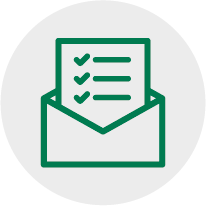 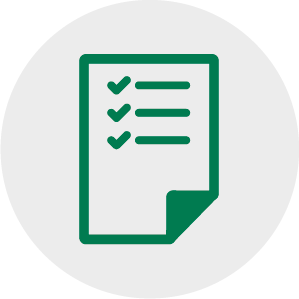 Innehåller:
Vart transporten börjar (startplats)
Vart transporten slutar (slutplats)
Vad som ska transporteras (sortimentet)
Vem som ansvarar för att transporten genomförs
Transportunderlaget distribueras senare ut till behöriga mottagare i form av en transportinstruktion
TransportprisPrisräkning på TU
Likt på Transportinformationsfliken i VIOL 2 så går det på Transportunderlaget att prisräkna genom att ange avtalade priser
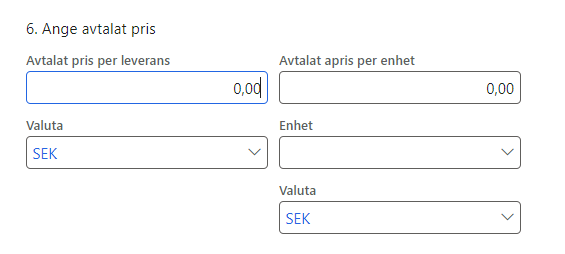 Avtalat pris per leverans
Används om användaren vill sätta ett fast pris per leverans för det/de transportunderlag som skapas. 
Avtalat a’pris per enhet
Det är möjligt att i stället för avtalat pris per leverans, ange avtalat pris per enhet
OBS! Om ett avtalat pris finns angivet på TU kommer detta att prioriteras högre än prisrader i kontrakt!
[Speaker Notes: Avtalat pris per leverans och avtalat pris per enhet får inte båda anges på samma transportunderlag.
Att ange ett avtalat pris innebär att detta pris gäller för leveranser som träffar de skapade transportunderlagen.]
Vi kikar i systemet!
[Speaker Notes: Skapa ett drivmedelsindex]
Agenda

Inledning
Olika sätt att prisräkna på i VIOL 3
Nytt för VIOL 3

Prislista
Standard- och priskomponenter
Drivmedelsindex
Transportprislista i VIOL 3

Prisräkning på Transportunderlag

Prisräkning i led 2
Transportpris i VIOL 3
Emma Karlsson
Jan Karlsson
2023-06-13
Olika sätt att prisräknaI VIOL 3
Vilka alternativ finns det att prisräkna på i transportaffären i VIOL 3?
Det finns tre alternativ, prislista, pris från transportunderlag och pris förgående led (gäller ej för led 1)
Prislista
(Led 1 & Led 2 )
Pris i transportunderlag
Procent förgående led
(Led 2 )
TransportprisProcent förgående led
Prisräkningstypen Procent förgående led kan bara användas på Transportföretagskontrakt
Väldigt vanligt sätt att prisräkna
Varför procent förgående led?
Som ansvarigt transportföretag som säljer vidare sin transport måste ju även dom tjäna sin slant  det gör dom genom att plocka en procentsats mellan leden
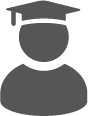 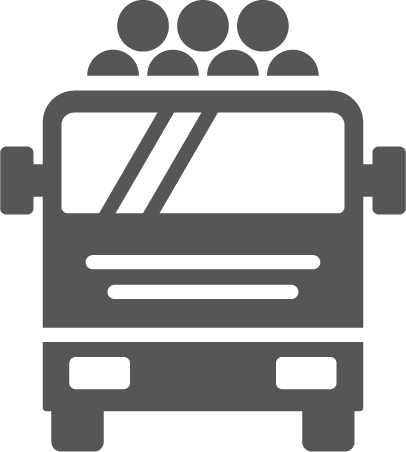 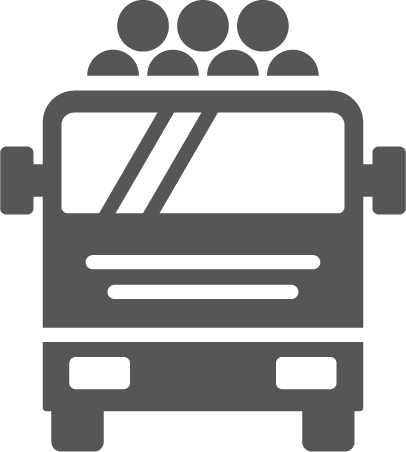 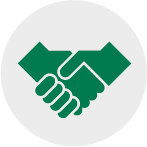 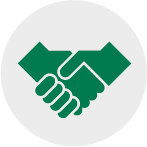 LED 2
LED 1
TransportprisProcent förgående led
Pris kan hämtas från föregående led antingen
Som oförändrat  tar inte nån procentsats emellan = 0kr 
Eller med procent baserat på omräkningstal = X Kr beroende på procentsats 
På prisraden ska det anges om prisräkning mellan aktörerna ska ske och hur prisräkningen ska ske
Och det är också där som procentsatsen anges uppdelat på Grundpris & T/A
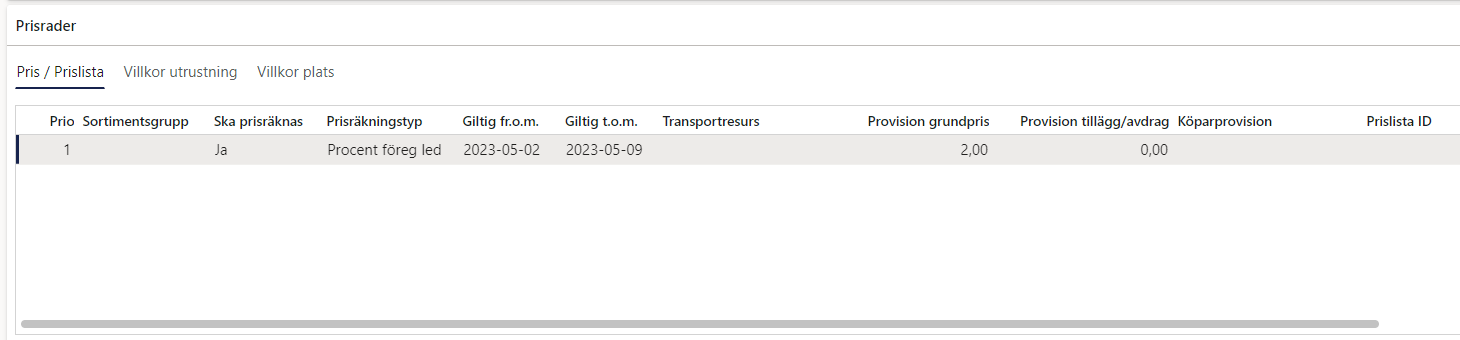 [Speaker Notes: Här skulle du också kunna välja prislista om det är den prisräkningstypen som du vill använda och då bara lägga in prislistan precis som du gör på ett befraktarkontrakt.]
Vi kikar i systemet!
[Speaker Notes: Skapa köparprovision och lägg in på ett kontrakt
- Visa olika nivåer och vad det har för betydelse i prioordningen]
Agenda

Inledning
Olika sätt att prisräkna på i VIOL 3
Nytt för VIOL 3

Prislista
Standard- och priskomponenter
Drivmedelsindex
Transportprislista i VIOL 3

Prisräkning på Transportunderlag

Prisräkning i led 2
Transportpris i VIOL 3
Emma Karlsson
Jan Karlsson
2023-06-13
Passerade milstolpar
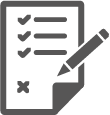 Milstolpe 1: Projektplan med Biometria
Deadline 30:e april
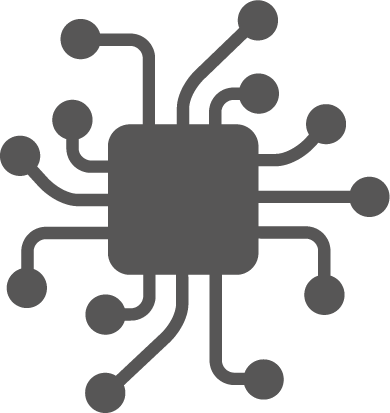 Milstolpe 2: Plan för IT-leverantörer och egna system
Deadline 31:a maj
Kommande milstolpe
Milstolpe 4: Affärsflöden fastställda
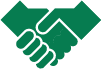 Deadline 30:e juni
Pågående milstolpe
Milstolpe 3: Utbildning från Biometria genomförd
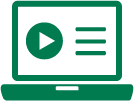 Deadline 31:a december
Kommande digitala träffar
Projektstatus och arbetet efter sommaren
Datum: 2023-06-27Tid: 09.00-13.00
INSTÄLLT!
Till följd av förseningar i programmet ställs detta tillfälle in. Information om förseningen ska er utpekade kontaktperson ha mottagit via mail, annars finns den att läsa på Biometria.se.

Vad förseningen kommer att innebära för er kundgrupp på kort såväl som lång sikt kommer ni att få mer information om i dagarna.
Tack för idag!
Glöm inte att ni alltid är välkomna att skicka in frågor och funderingar via Mina Ärenden på Biometria.se
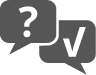